Введение в Linux
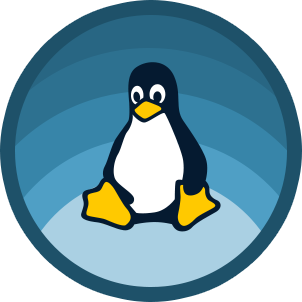 Урок 4
Регулярные выражения
Практика работы с регулярными выражениями.
Вопросы по практической работе
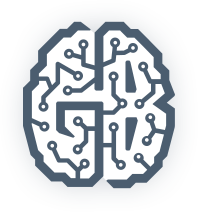 План урока
Регулярные выражения (практическое занятие).
К концу урока мы научимся уверенно писать регулярные выражения и  использовать для фильтрации данных в bash и скриптах.
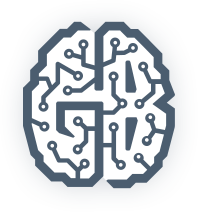 Инструменты, которые понадобятся
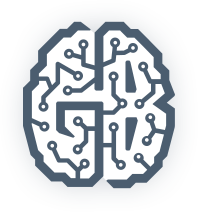 Инструменты
Калькулятор регулярных выражений:
regex101.com (предпочтителен),
regexpal.com.
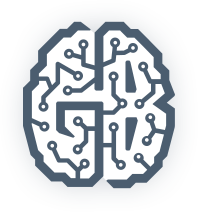 Регулярные выражения
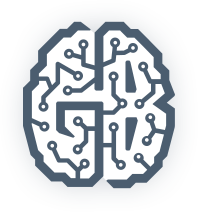 Для чего и какое лучше?
/^.+@.+\..+$/
или
/^([a-z0-9_\.-]+)@([a-z0-9_\.-]+)\.([a-z\.]{2,6})$/
или
/^[-a-z0-9!#$%&'*+\/=?^_`{|}~]+(\.[-a-z0-9!#$%&'*+\/=?^_`{|}~]+)*@([a-z0-9]([-a-z0-9]{0,61}[a-z0-9])?\.)*(aero|arpa|asia|biz|cat|com|coop|edu|gov|info|int|jobs|mil|mobi|museum|name|net|org|pro|tel|travel|[a-z][a-z])$/
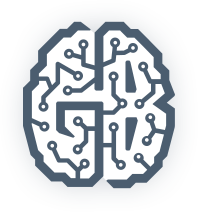 Регулярные выражения
POSIX
extended
PCRE
JavaScript
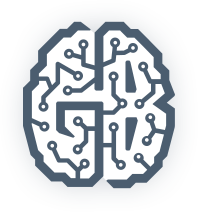 Вопросы участников
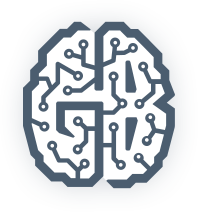